Соревнования памяти воина-афганца Виктора Островерхова.
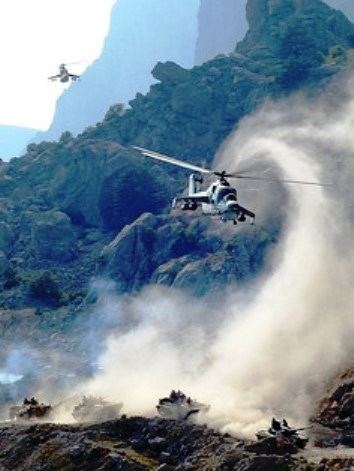 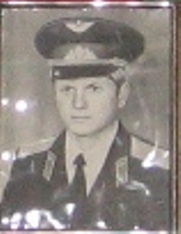 Красноселовкая школа.
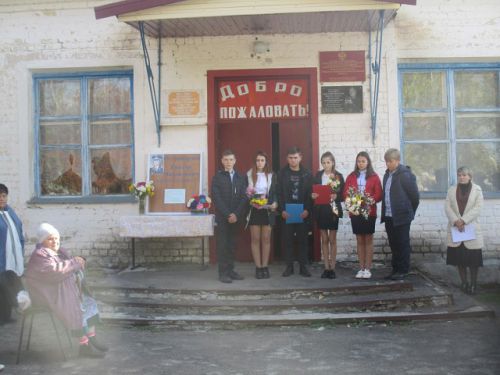 16 октября 2018 года в нашей школе традиционные мероприятия посвященные памяти  выпускника Красносёловской школы Виктора  Островерхова. 
Виктор учился на хорошо и отлично. Он был активным участником внеклассной жизни класса и школы. В комитете комсомола школы отвечал за спортивную работу. Юноша  увлекался спортом , являясь капитаном сборной школы по волейболу и баскетболу. 
   Именно в этот день  в школе проходят соревнования среди  учащихся школы.
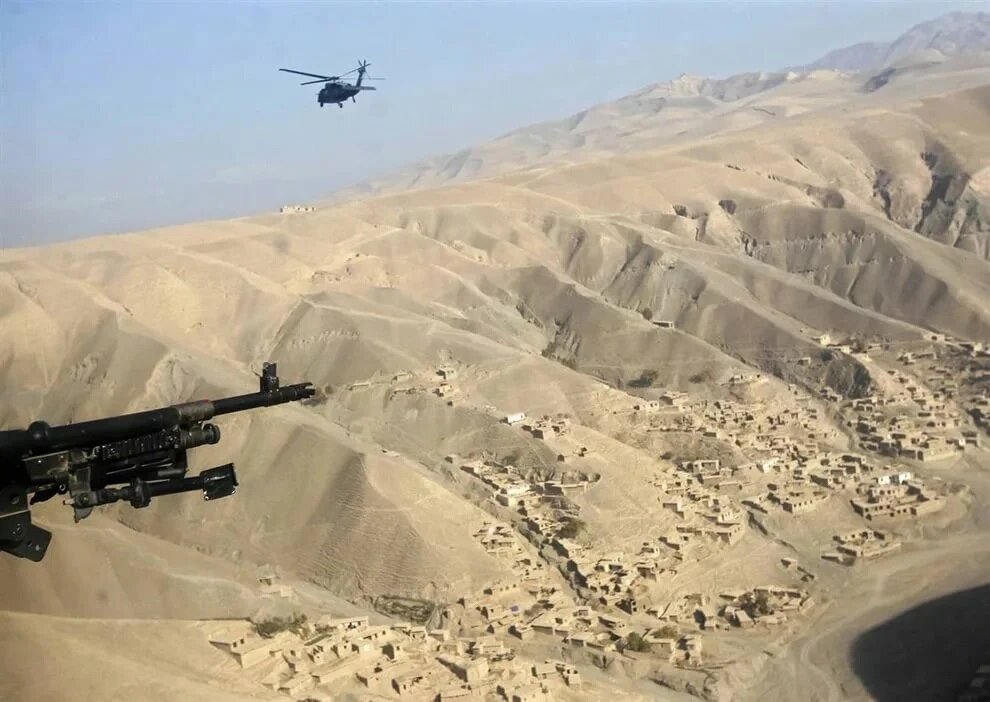 После окончания школы он поступает в Кировское военное авиационно-техническое училище. После окончания был направлен на службу в Венгрию. В Республике Афганистан - с сентября 1984 г. Совершая 105 боевой вылет лейтенант, бортовой авиационный техник - воздушный стрелок, погиб 16 октября 1984 г.
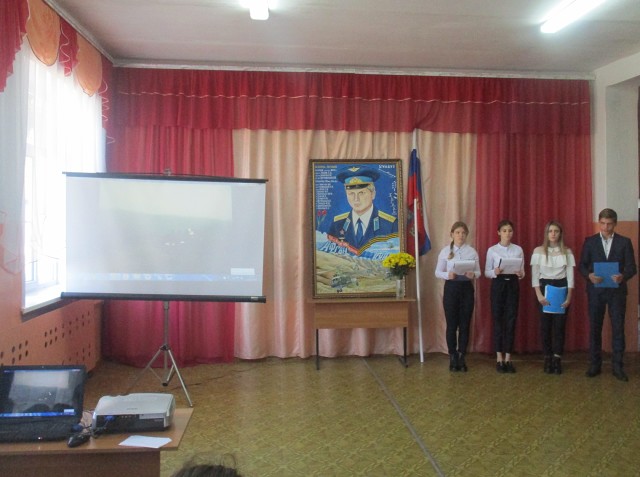 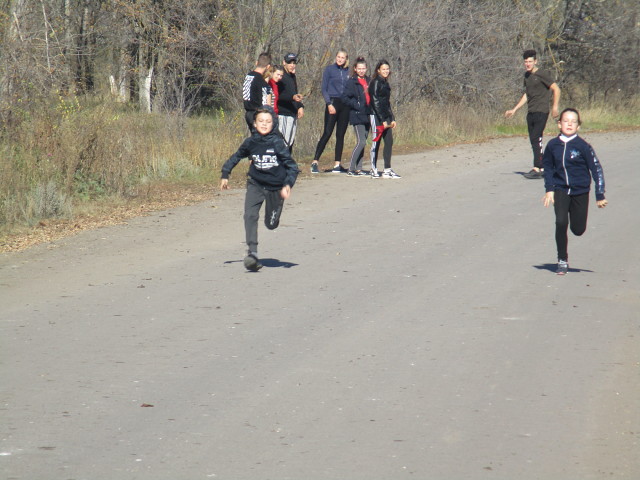 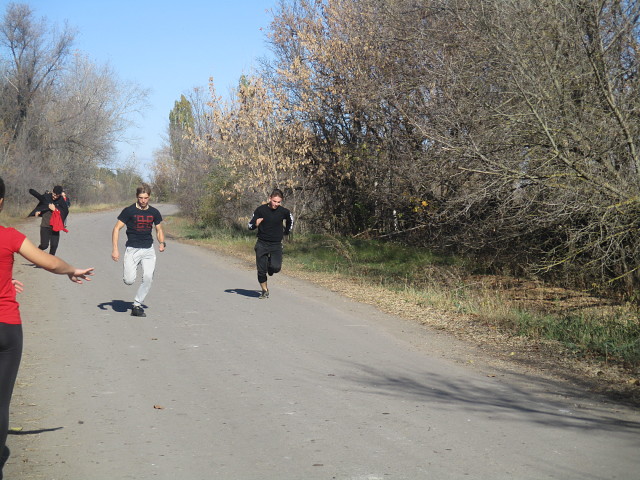 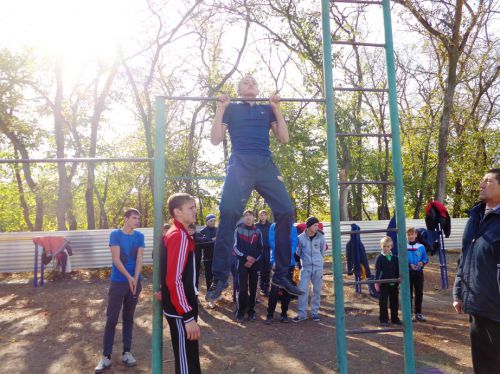 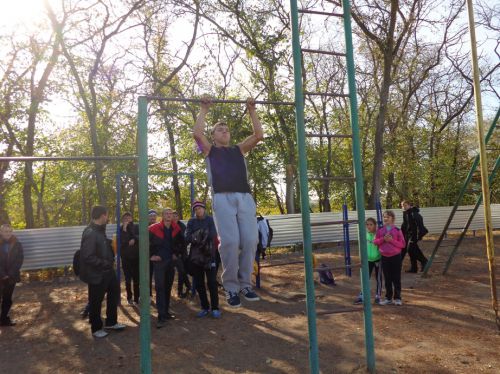 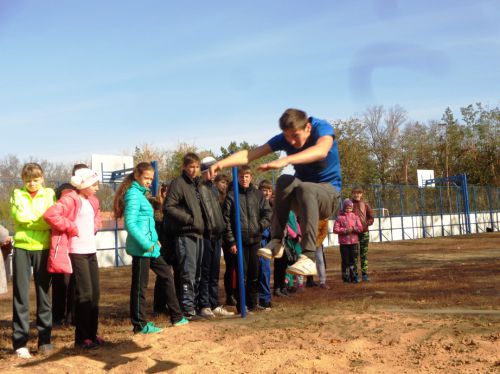 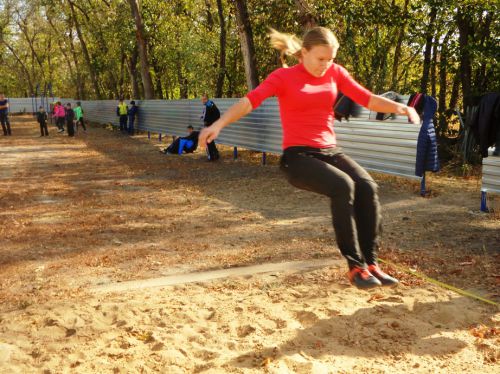 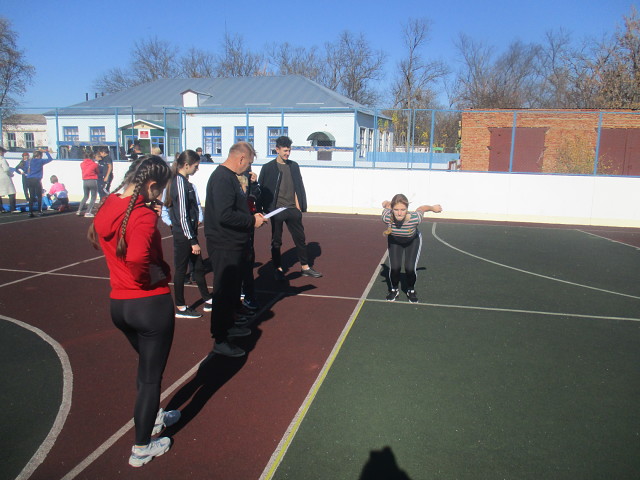 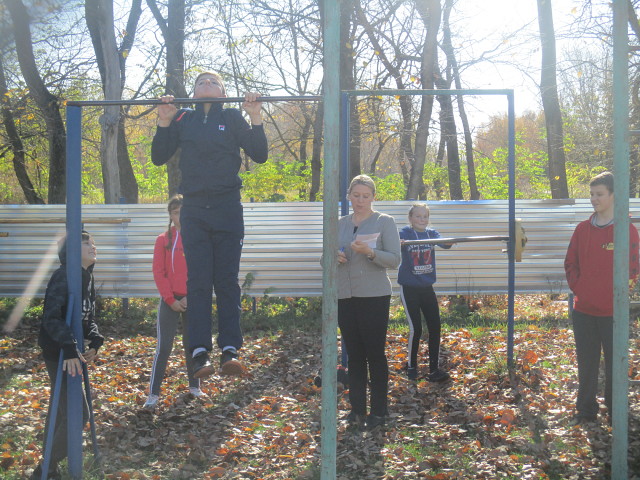 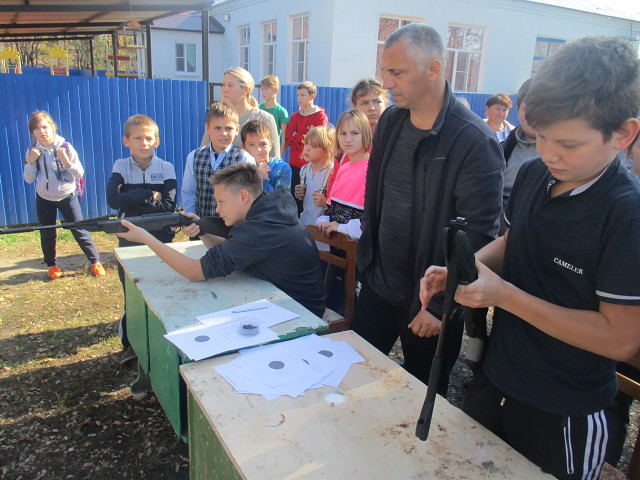 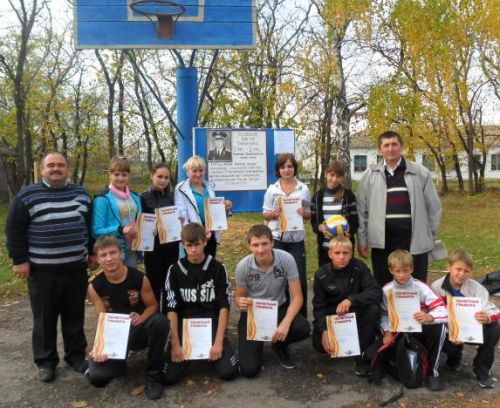 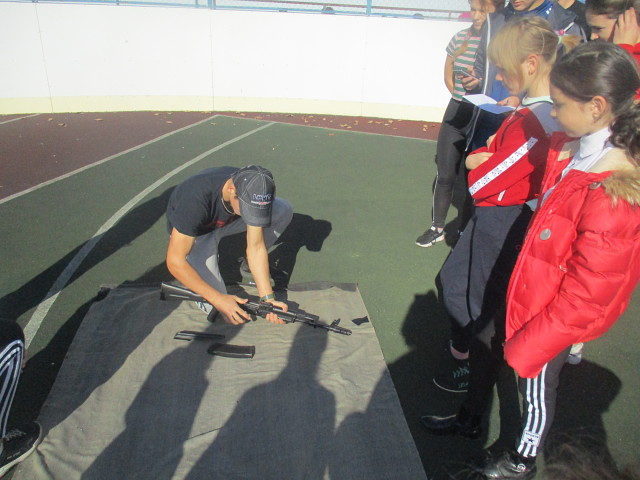 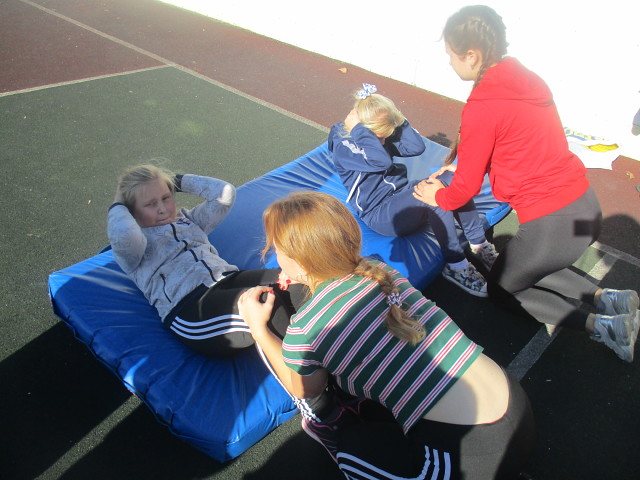 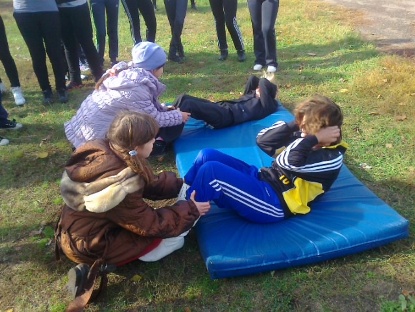 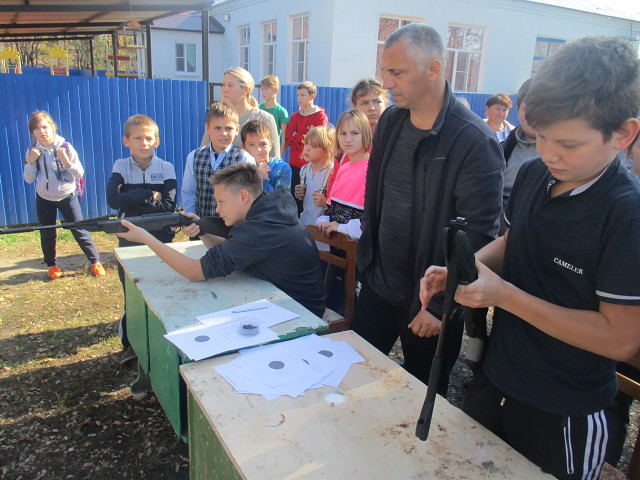 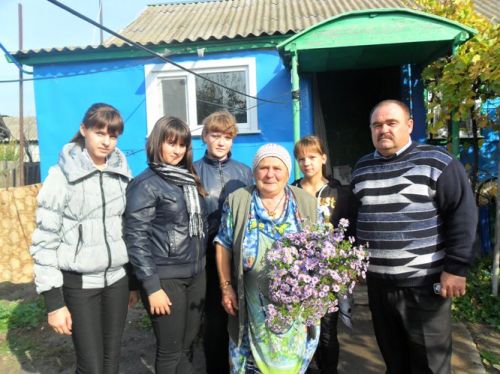 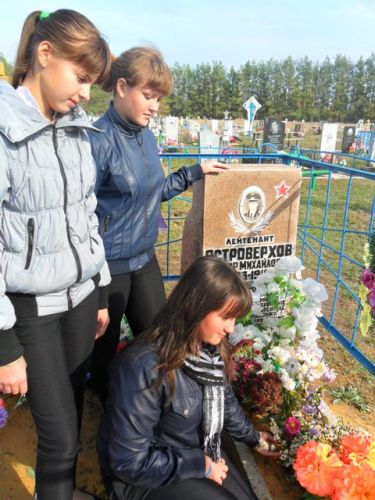 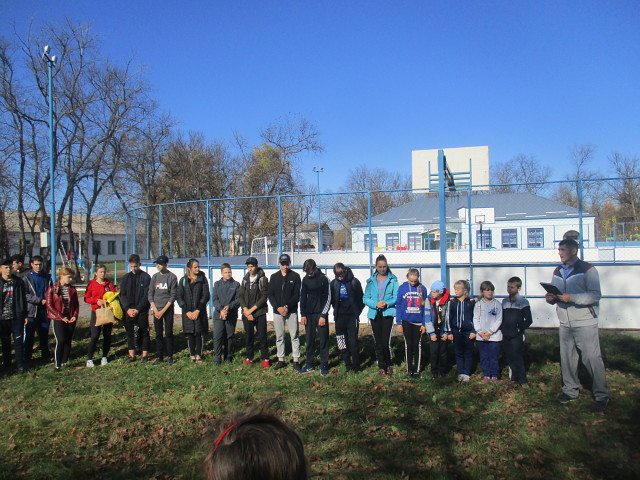